Методы и приемы
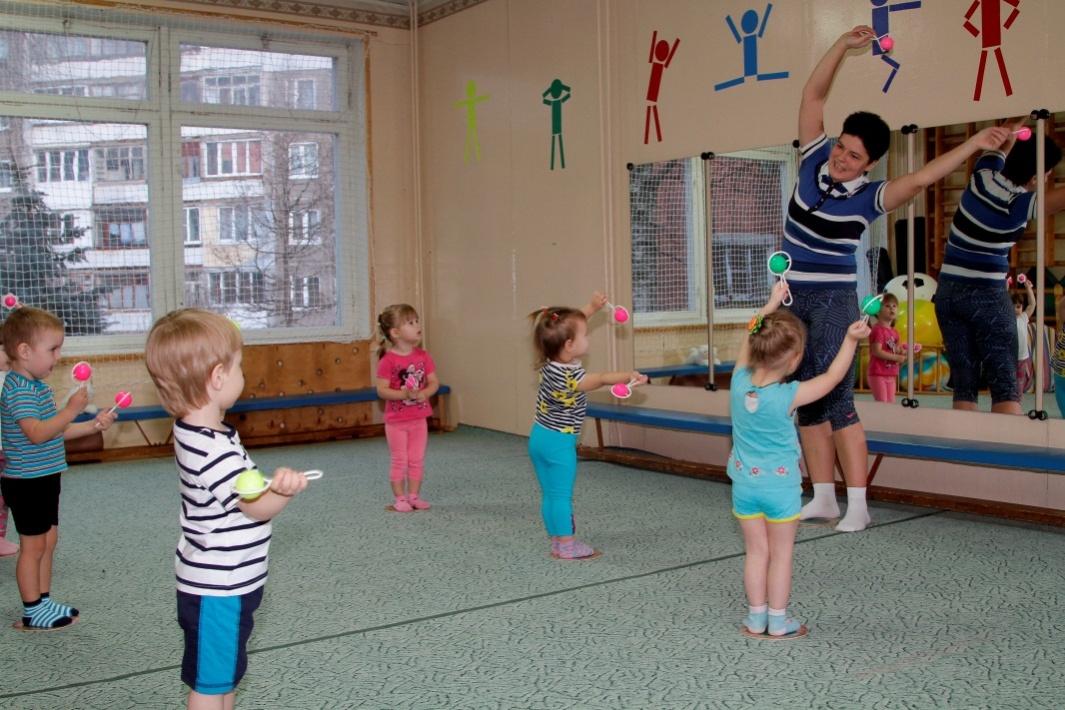 1. Метод прямого обучения
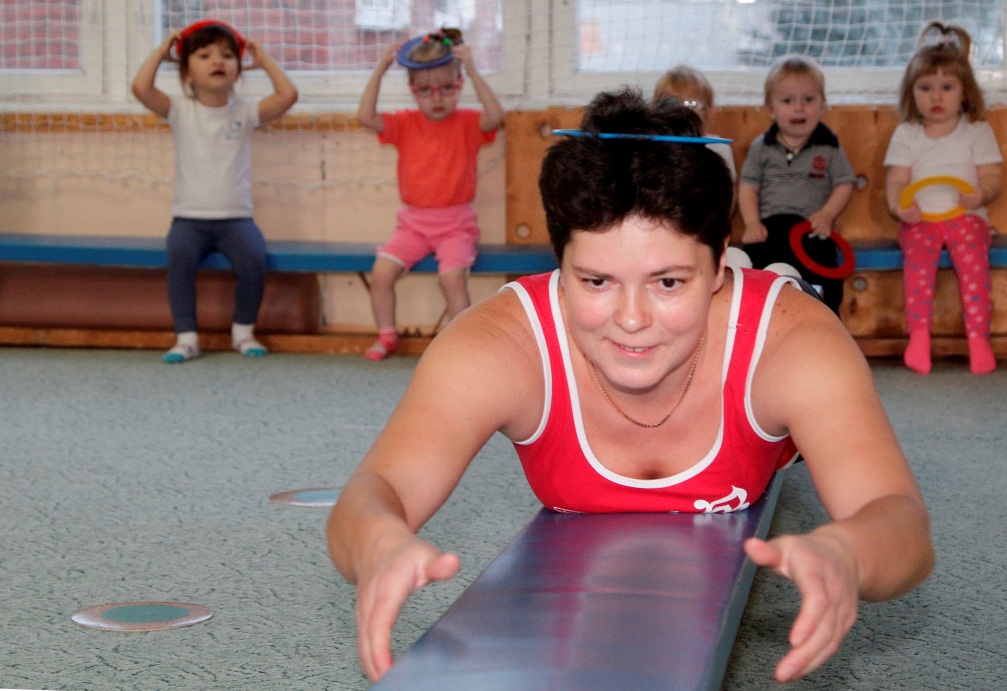 2. Наглядно-зрительные приемы
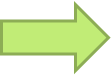 3. Приемы раздачи игрушек
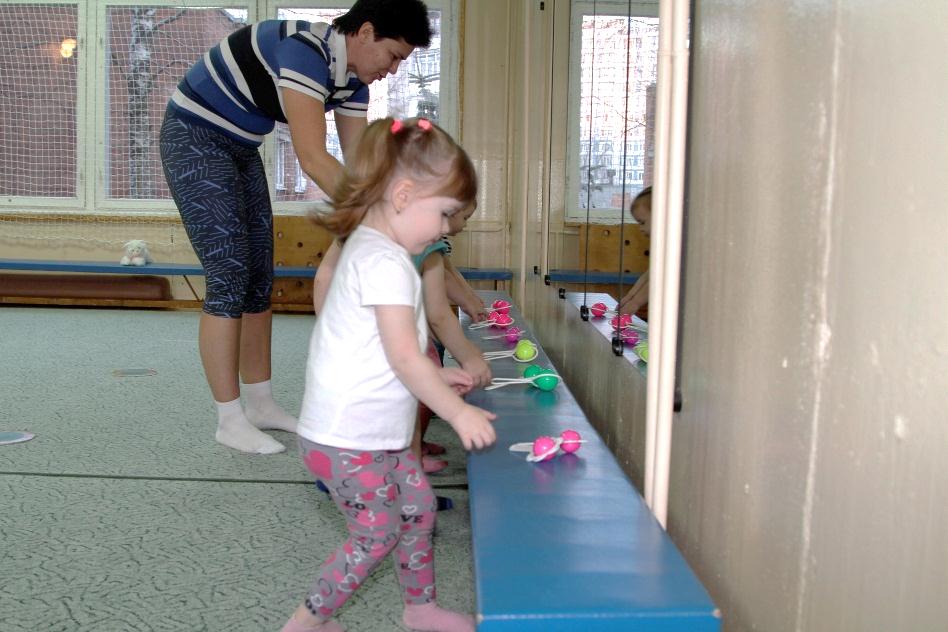 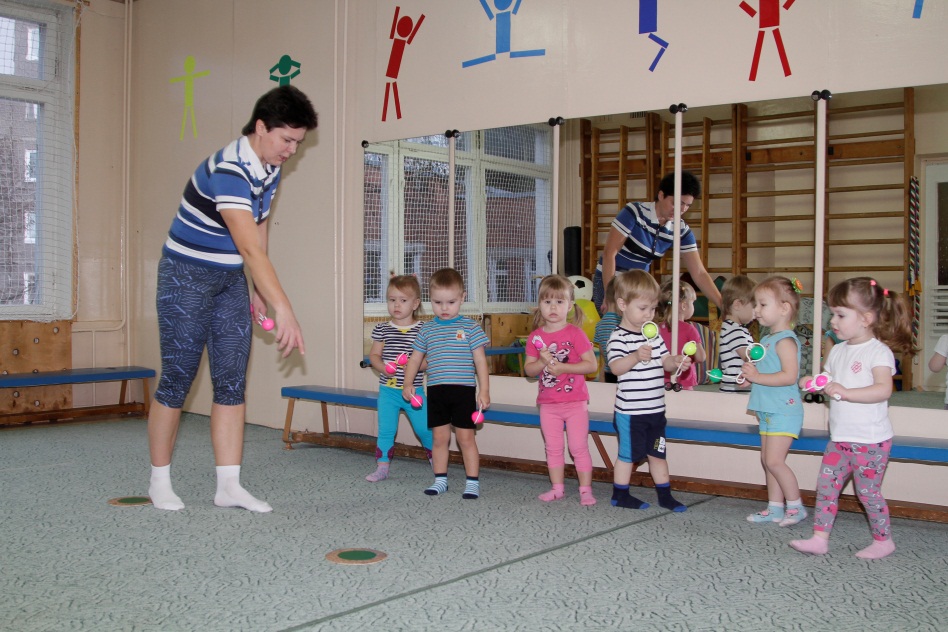 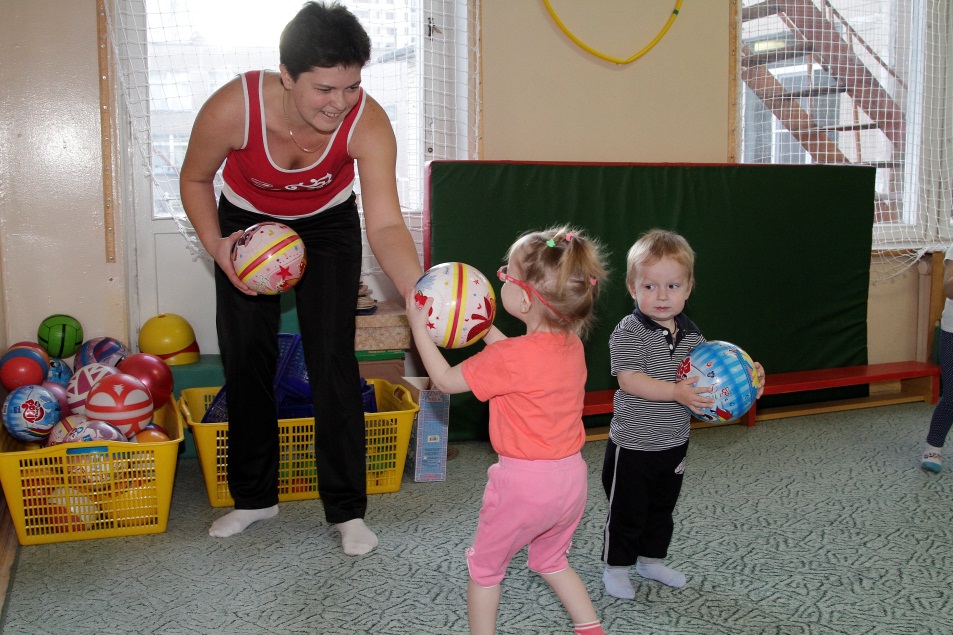 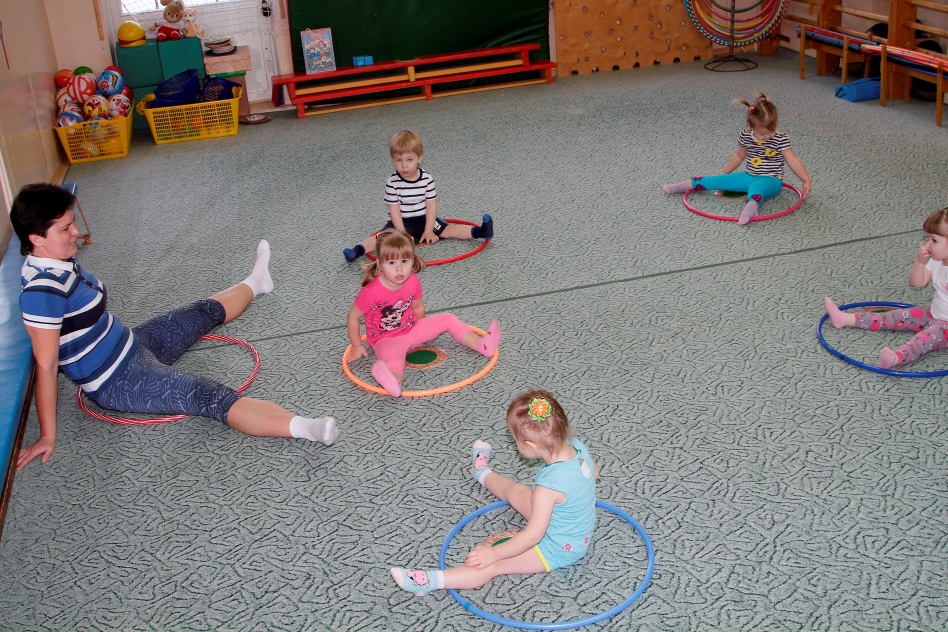 4. Тактильно-мышечная наглядность
5. Наглядно-слуховой прием
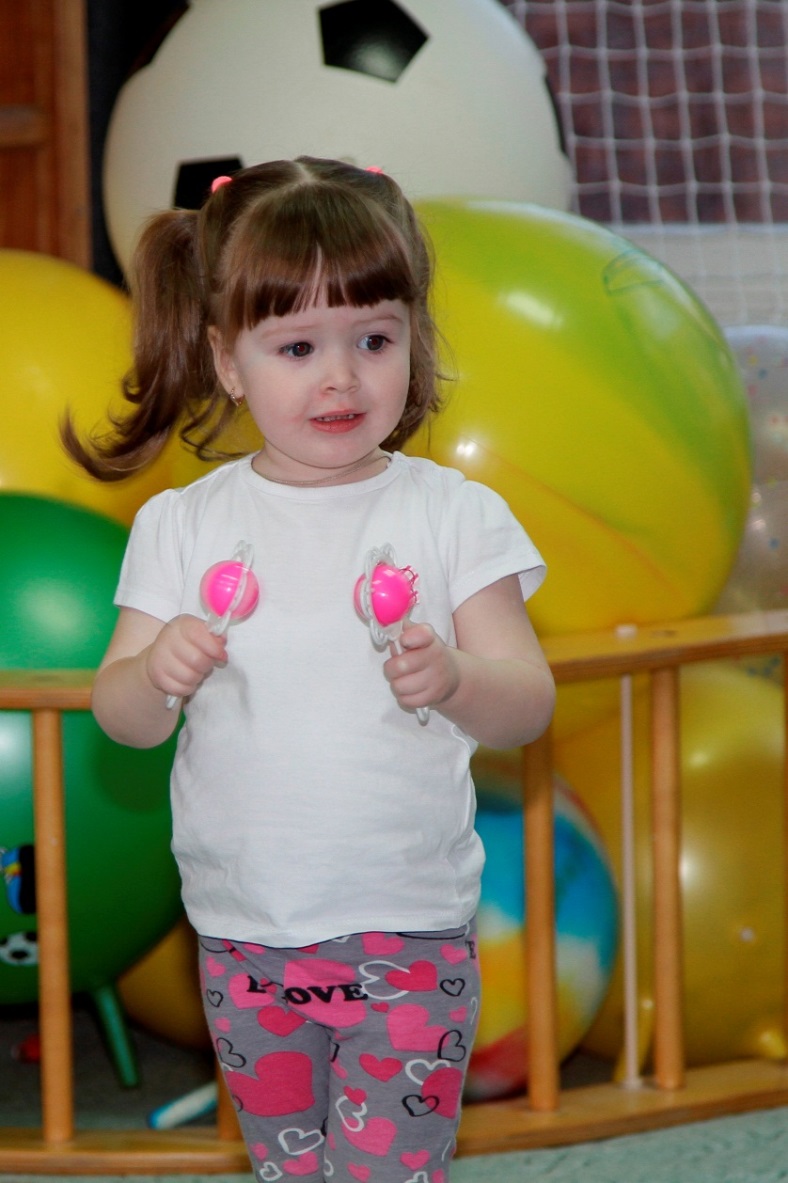 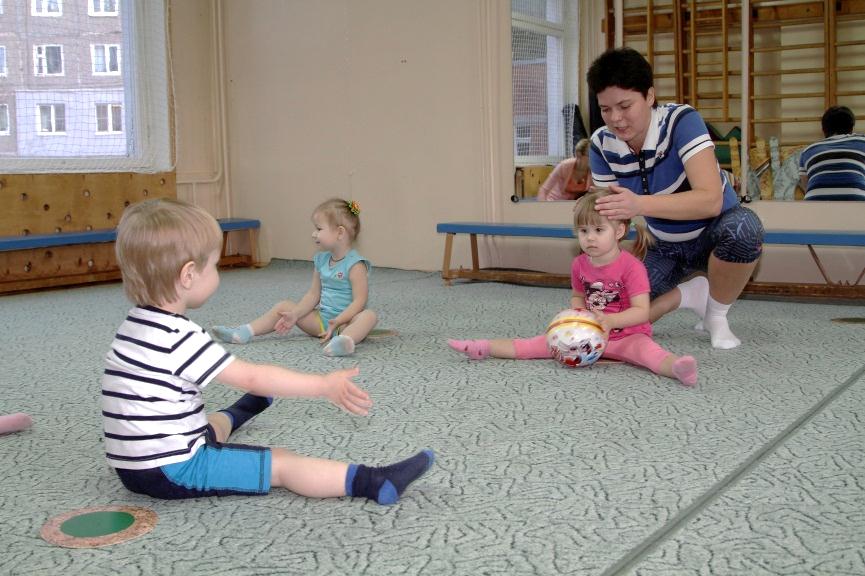 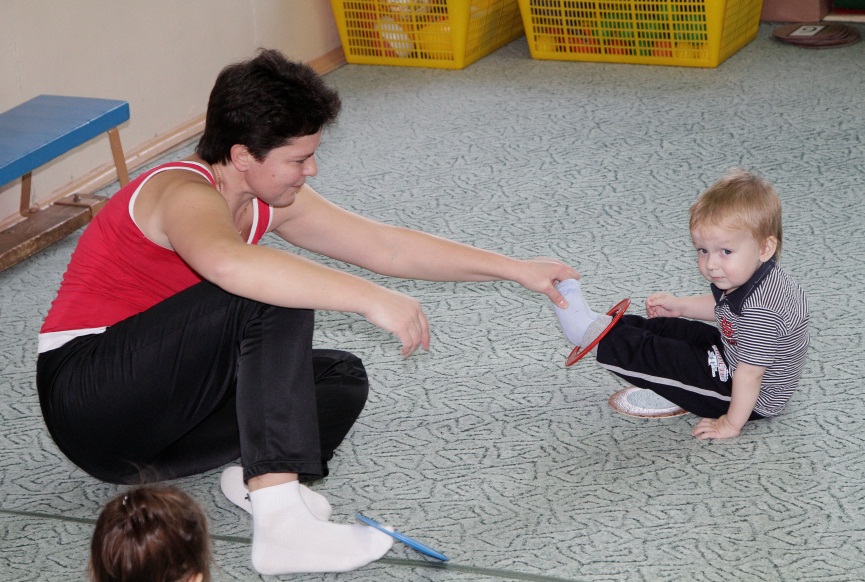 6. Метод пассивных    движений
7. Полоса препятствий
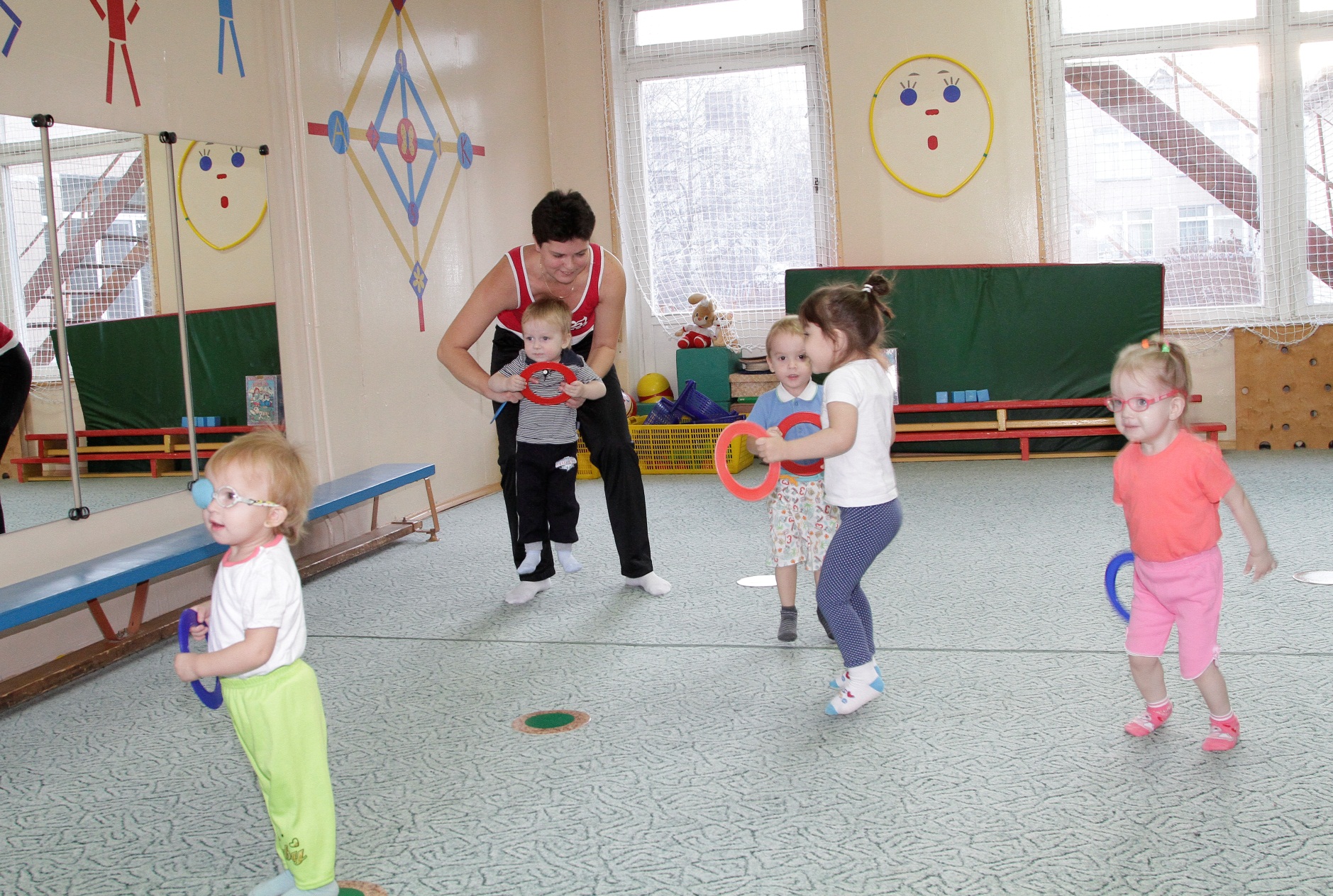 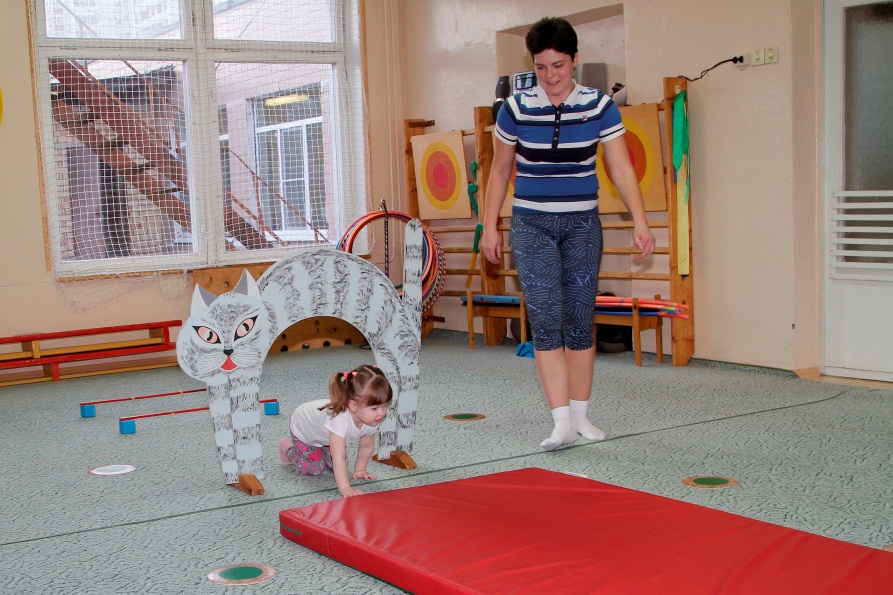 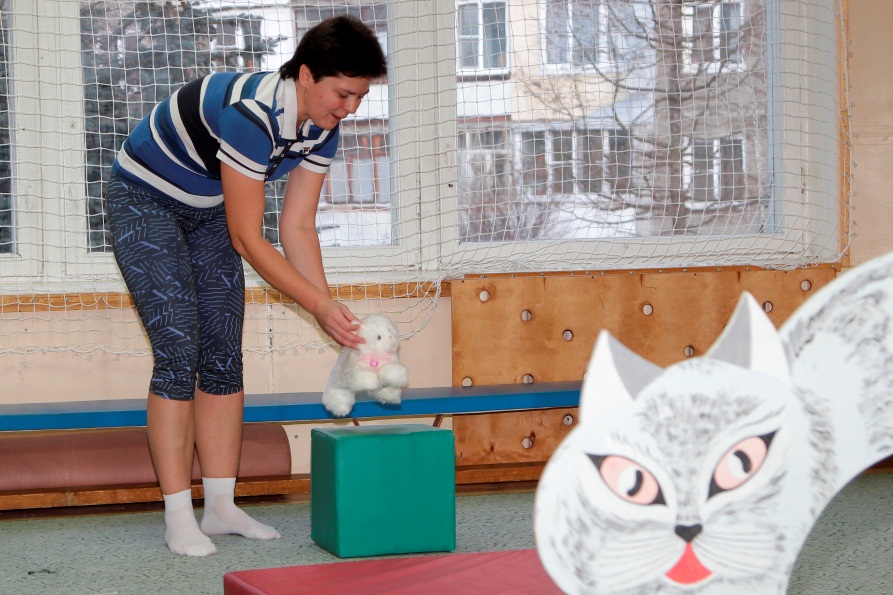 8. Игровой метод
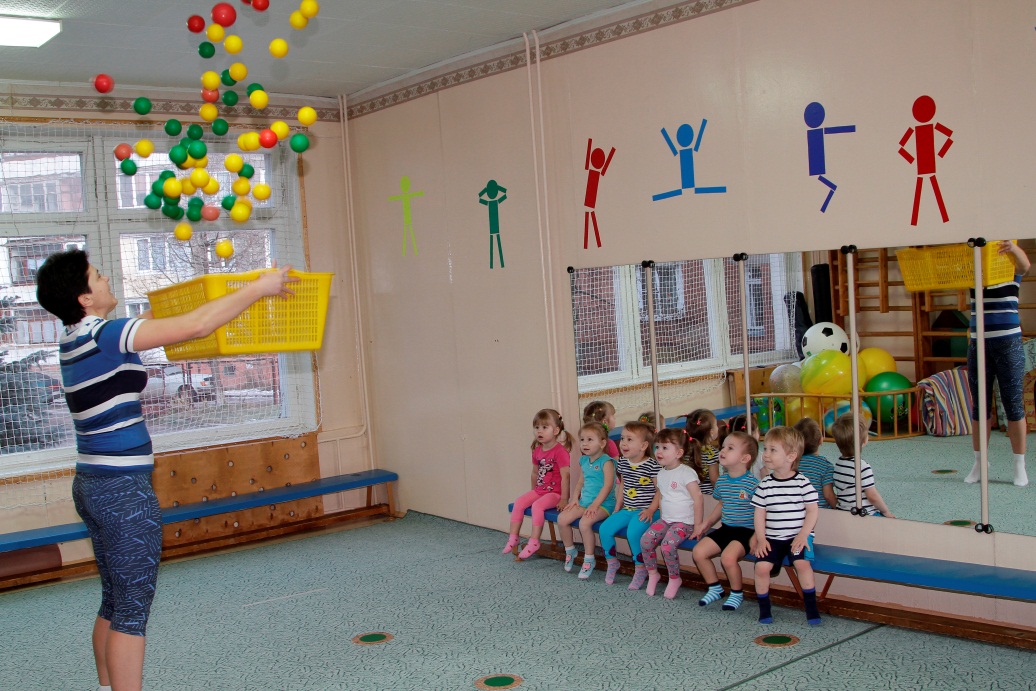 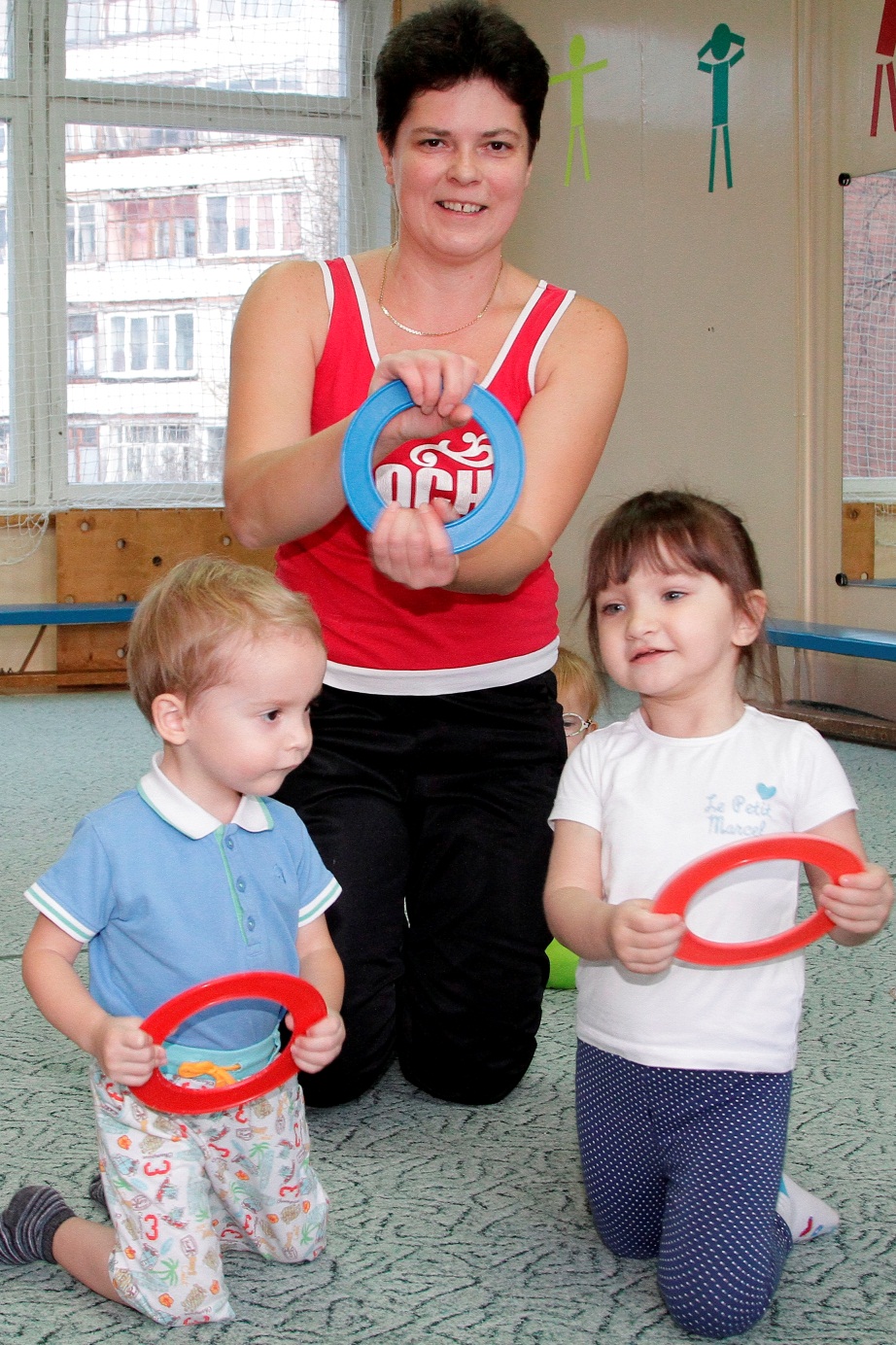 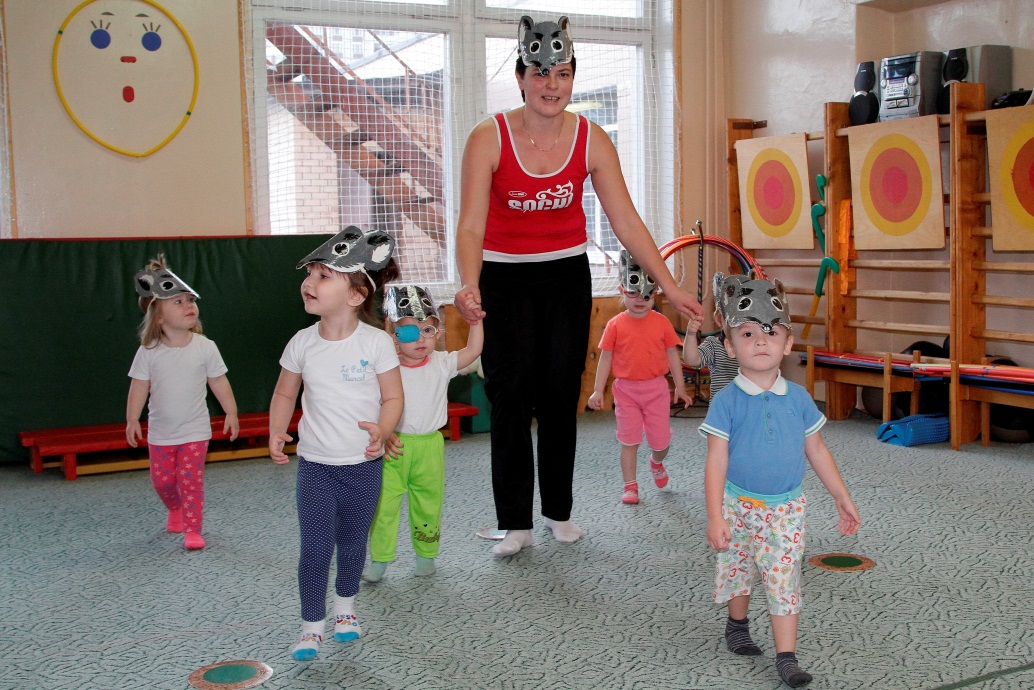